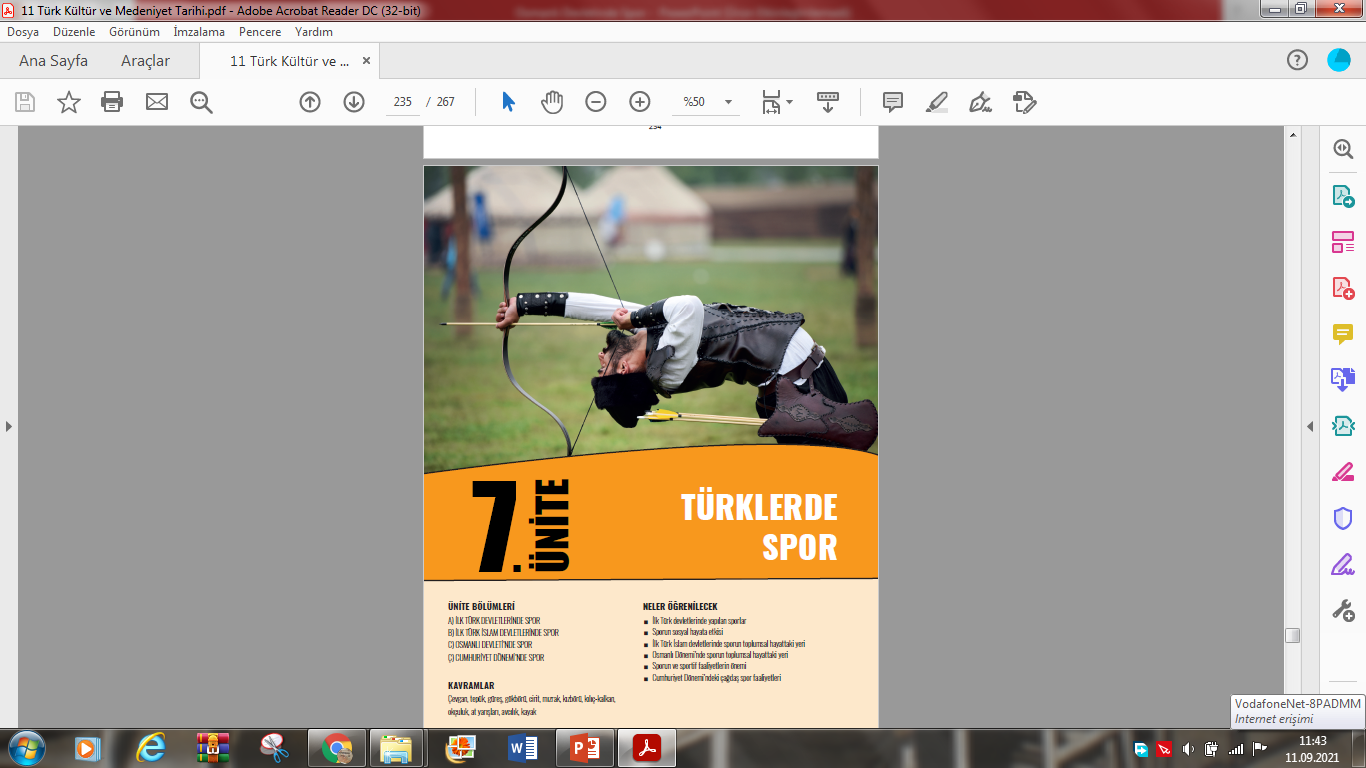 TÜRK KÜLTÜR VEMEDENİYET TARİHİ11
ARİF ÖZBEYLİ
Ç) CUMHURİYET DÖNEMİ’NDE SPOR
7.4. Sporun Önemi
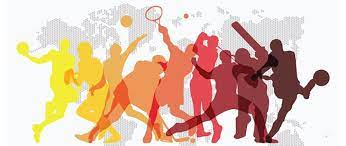 En eski çağlardan beri yapılan spor, hem vücudumuzun hem de beynimizin sağlıklı olmasını ve formda kalmasını sağlar. “Sağlam kafa, sağlam vücutta bulunur.” atasözü, sporun beden ve ruh sağlığı açısından önemini ifade eder. Spor; hoşça vakit geçirmek, fizik ve zihin sağlığını korumak, sosyal ilişkiler kurmak veya yarışmalarda mücadele etmek amacıyla yapılan fiziksel aktivitelerdir.
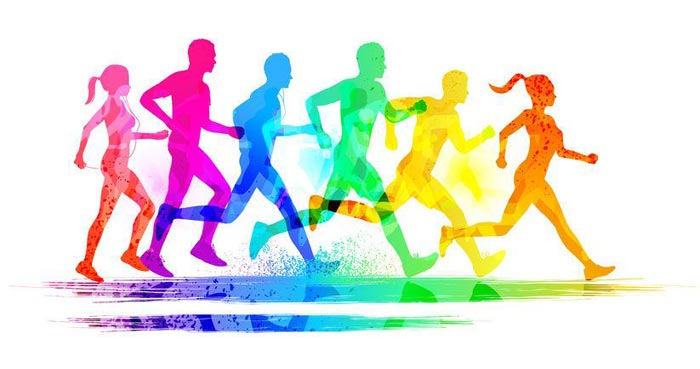 Düzenli ve tempolu bir şekilde yapılan fiziksel aktiviteler kan basıncının düzenli olmasını sağlar ve vücut sağlığını korur. Spor yapmak; enerji harcanmasını da sağladığı için stresi azaltır, duygularımızı da olumlu yönde etkiler. Sürekli yapılan spor, diyabetten obeziteye kadar birçok hastalığın önlenmesinde de önemli rol oynar. Vücut kaslarının gelişimi için yapılan spor, beynimizi de olumlu yönde etkiler. Beynin gelişmesi ve güçlenmesi için spor faaliyetlerinin yanında; problem çözme, bulmaca çözme, satranç oynama ve yabancı dil öğrenme gibi etkinliklerde de bulunmak gerekir.
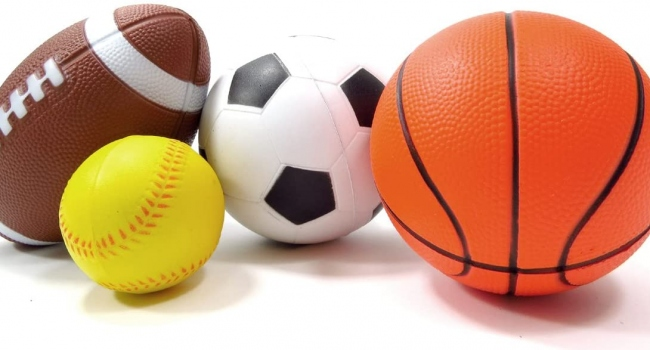 Spor etkinlikleri, çocukluktan başlayıp yetişkinlik dönemine kadar geçen uzun süreçte beynin bilişsel işlevlerinin gelişmesine yardımcı olur. Bu da ileriki yaşlarda ortaya çıkan hafıza kaybı ve erken bunama gibi hastalıkların meydana gelme riskini azaltır. Hareketsiz bir yaşam tarzı olan bireylere altı aylık bir egzersiz programı uygulandıktan sonra, bu kişilerin bilişsel gelişimlerinin arttığı ve olaylar arasında bağlantı kurma kabiliyetlerinin geliştiği gözlenmiştir.
www.tariheglencesi.com
14.09.2021
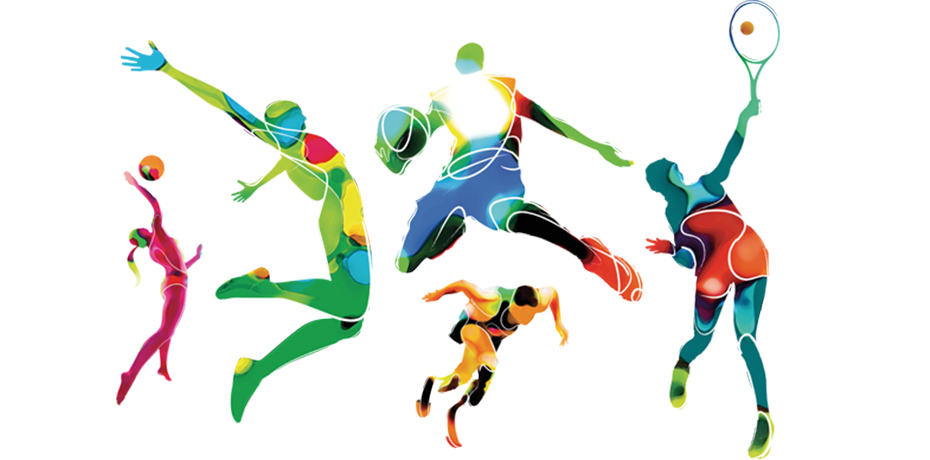 Başka bir çalışmada ise okullarda 5-14 yaş arası öğrencilerden spor faaliyetlerine katılanların akademik testlerde daha başarılı olduğu görülmüştür. Sporu yaşam biçimi hâline getiren gençlerin stresle daha çabuk başa çıkabildikleri ve eğitim hayatında daha başarılı oldukları da gözlenmiştir.
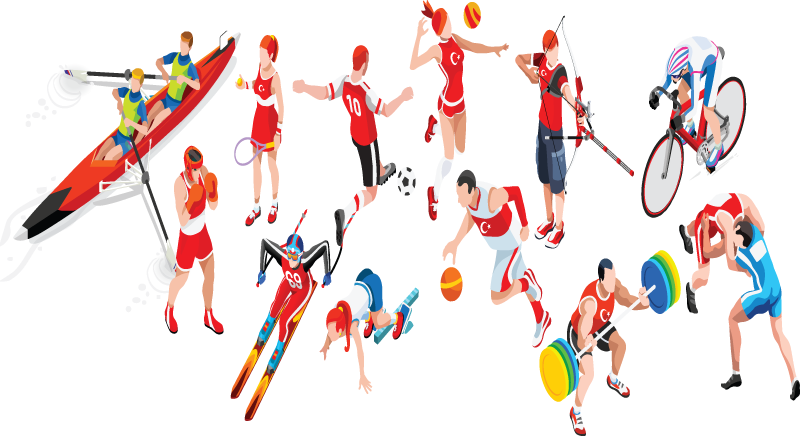 Spor, bireyin fizikî ve zihinsel yapısını olumlu yönde etkilediği gibi bireyi sosyalleştirerek çevre bilincinin oluşmasını da sağlar. Takım hâlinde yapılan spor faaliyetleri, toplumda birlik ve beraberlik duygularının gelişmesine katkıda bulunur.
www.tariheglencesi.com
14.09.2021
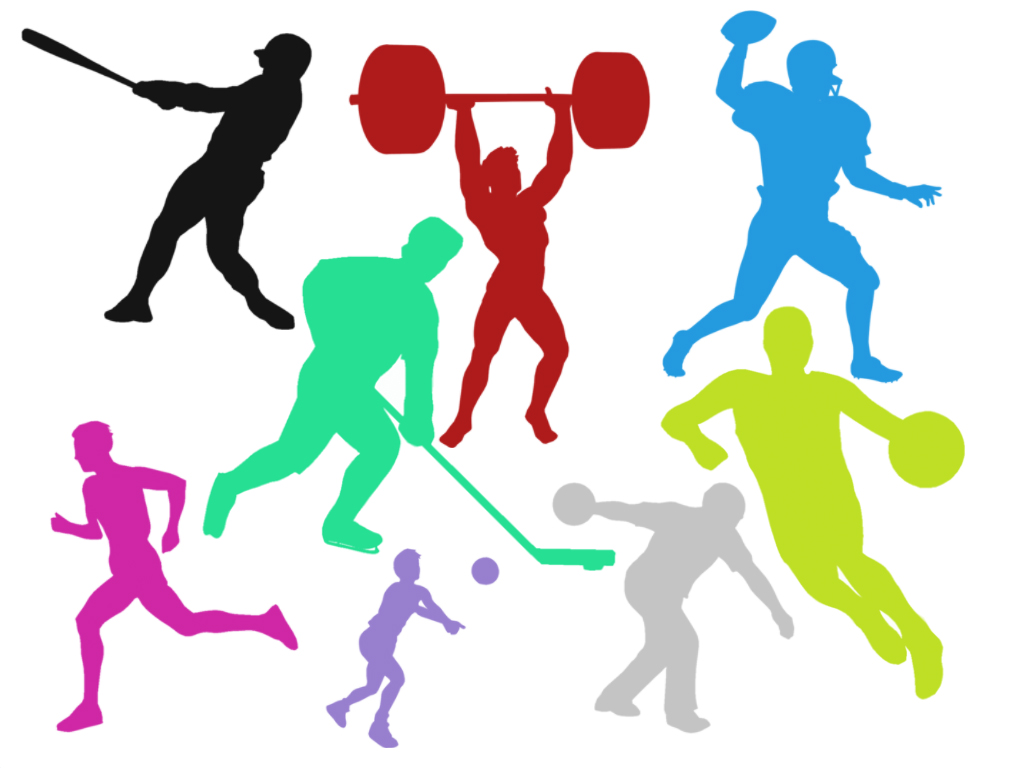 Spor, insan hayatında önemli bir yere sahiptir. Çünkü kişinin sağlıklı olmasını, kendisini geliştirmesini ve yenilemesini sağlar. Sporun sosyalleşme sürecindeki olumlu etkileri; bireyler ve toplumlar arasında birlik, beraberlik, dostluk ve kardeşlik duygularını geliştirerek dünya barışına olumlu katkılarda bulunur. Spor sosyolojisi alanında bilimsel çalışmaları teşvik eden toplumlar, insanların sosyalleşme sürecini daha etkin bir şekilde gerçekleştirmesini sağlar.
Cumhuriyet Dönemi’nde Spor Faaliyetleri
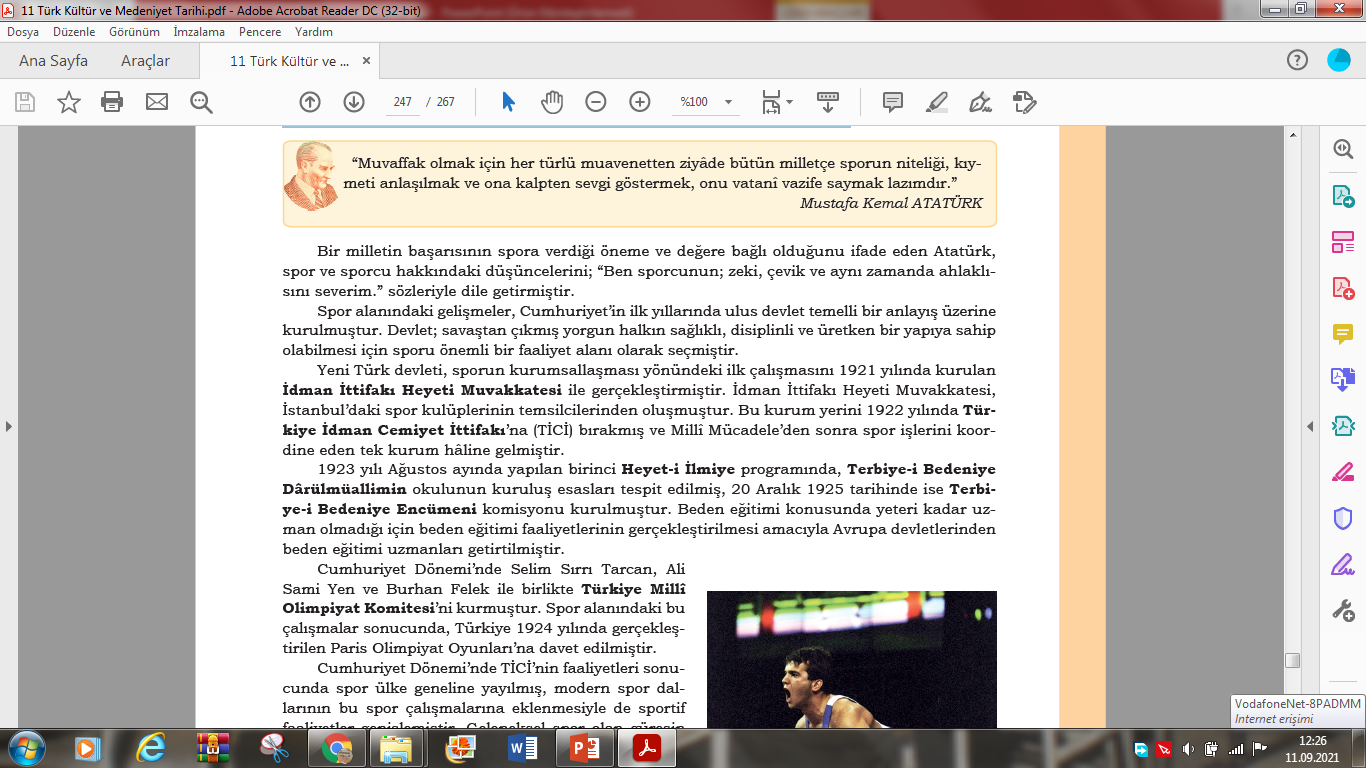 Modern anlamda beden eğitimi ile ilgili çalışmalar Osmanlı’nın son dönemlerinde başlamıştır. Bu dönemdeki beden eğitimi çalışmaları ilk kez askerî okulların bünyesinde uygulanmış, II. Meşrutiyet’le birlikte yaygınlaşan özel spor organizasyonlarına halk da ilgi göstermeye başlamıştır. Bu dönem spor çalışmalarının öncülüğünü Selim Sırrı ve Rıza Tevfik yapmıştır. Spor alanında yapılan bu çalışmalar, Cumhuriyet Dönemi’nde de devam etmiştir.
Bir milletin başarısının spora verdiği öneme ve değere bağlı olduğunu ifade eden Atatürk, spor ve sporcu hakkındaki düşüncelerini; “Ben sporcunun; zeki, çevik ve aynı zamanda ahlaklısını severim.” sözleriyle dile getirmiştir. Spor alanındaki gelişmeler, Cumhuriyet’in ilk yıllarında ulus devlet temelli bir anlayış üzerine kurulmuştur. Devlet; savaştan çıkmış yorgun halkın sağlıklı, disiplinli ve üretken bir yapıya sahip olabilmesi için sporu önemli bir faaliyet alanı olarak seçmiştir.
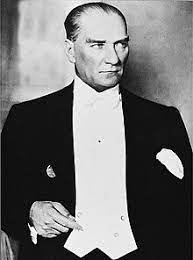 www.tariheglencesi.com
14.09.2021
Yeni Türk devleti, sporun kurumsallaşması yönündeki ilk çalışmasını 1921 yılında kurulan İdman İttifakı Heyeti Muvakkatesi ile gerçekleştirmiştir. İdman İttifakı Heyeti Muvakkatesi, İstanbul’daki spor kulüplerinin temsilcilerinden oluşmuştur. Bu kurum yerini 1922 yılında Türkiye İdman Cemiyet İttifakı’na (TİCİ) bırakmış ve Millî Mücadele’den sonra spor işlerini koordine eden tek kurum hâline gelmiştir.
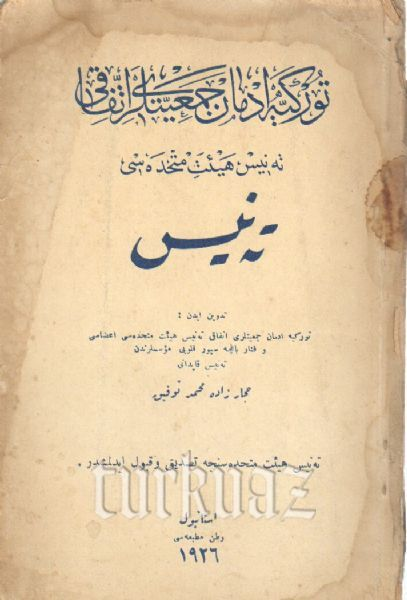 1923 yılı Ağustos ayında yapılan birinci Heyet-i İlmiye programında, Terbiye-i Bedeniye Dârülmüallimin okulunun kuruluş esasları tespit edilmiş, 20 Aralık 1925 tarihinde ise Terbiye- i Bedeniye Encümeni komisyonu kurulmuştur. Beden eğitimi konusunda yeteri kadar uzman olmadığı için beden eğitimi faaliyetlerinin gerçekleştirilmesi amacıyla Avrupa devletlerinden beden eğitimi uzmanları getirtilmiştir.
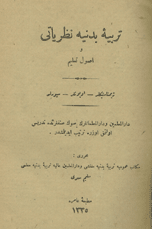 www.tariheglencesi.com
14.09.2021
Cumhuriyet Dönemi’nde Selim Sırrı Tarcan, Ali Sami Yen ve Burhan Felek ile birlikte Türkiye Millî Olimpiyat Komitesi’ni kurmuştur. Spor alanındaki bu çalışmalar sonucunda, Türkiye 1924 yılında gerçekleştirilen Paris Olimpiyat Oyunları’na davet edilmiştir.
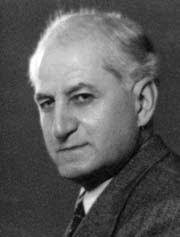 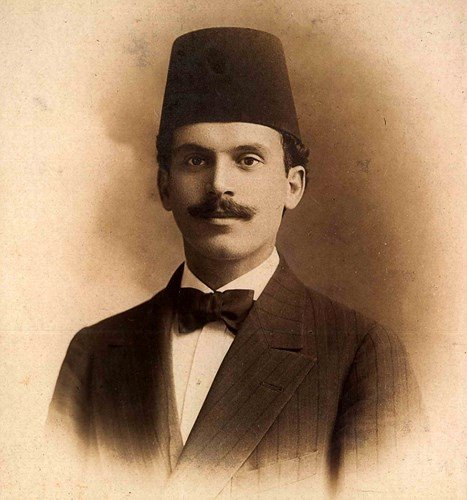 Selim Sırrı Tarcan
Ali Sami Yen
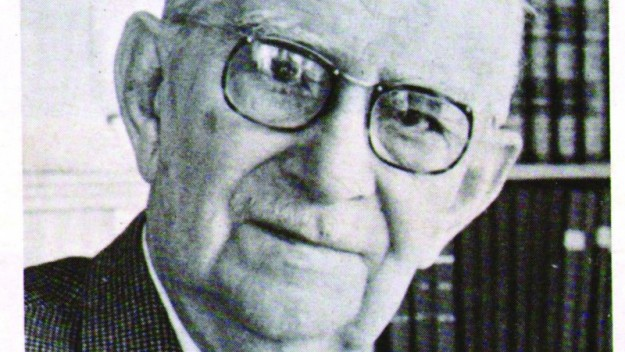 Burhan Felek
Cumhuriyet Dönemi’nde TİCİ (Türkiye İdman Cemiyetleri İttifakı)’nin faaliyetleri sonucunda spor ülke geneline yayılmış, modern spor dallarının bu spor çalışmalarına eklenmesiyle de sportif faaliyetler genişlemiştir. Geleneksel spor olan güreşin yanında, modern spor dallarından; atletizim, yelken, basketbol, voleybol, halter, bisiklet, boks, hokey, tenis ve eskrim gibi sportif çalışmaların önü açılmış, bu spor dalları ile ilgili federasyonlar kurulmuştur.
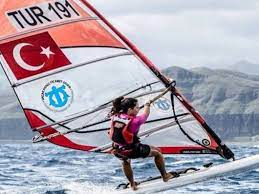 www.tariheglencesi.com
14.09.2021
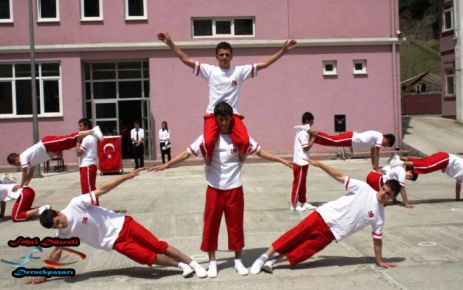 1932 yılında kurulan halk evleri de ritmik jimnastik ve artistik danslar gibi birçok modern spor dalının yaygınlaşmasında önemli rol oynamıştır. 1935 yılından itibaren, 23 Nisan Ulusal Egemenlik ve Çocuk Bayramı ile 19 Mayıs Atatürk’ü Anma, Gençlik ve Spor Bayramı törenlerinde yapılan jimnastik hareketler ile modern sporların yaygınlaşması için çaba sarf edilmiştir.
tariheglencesi
Kanalıma abone olup, destek olabilirsiniz.